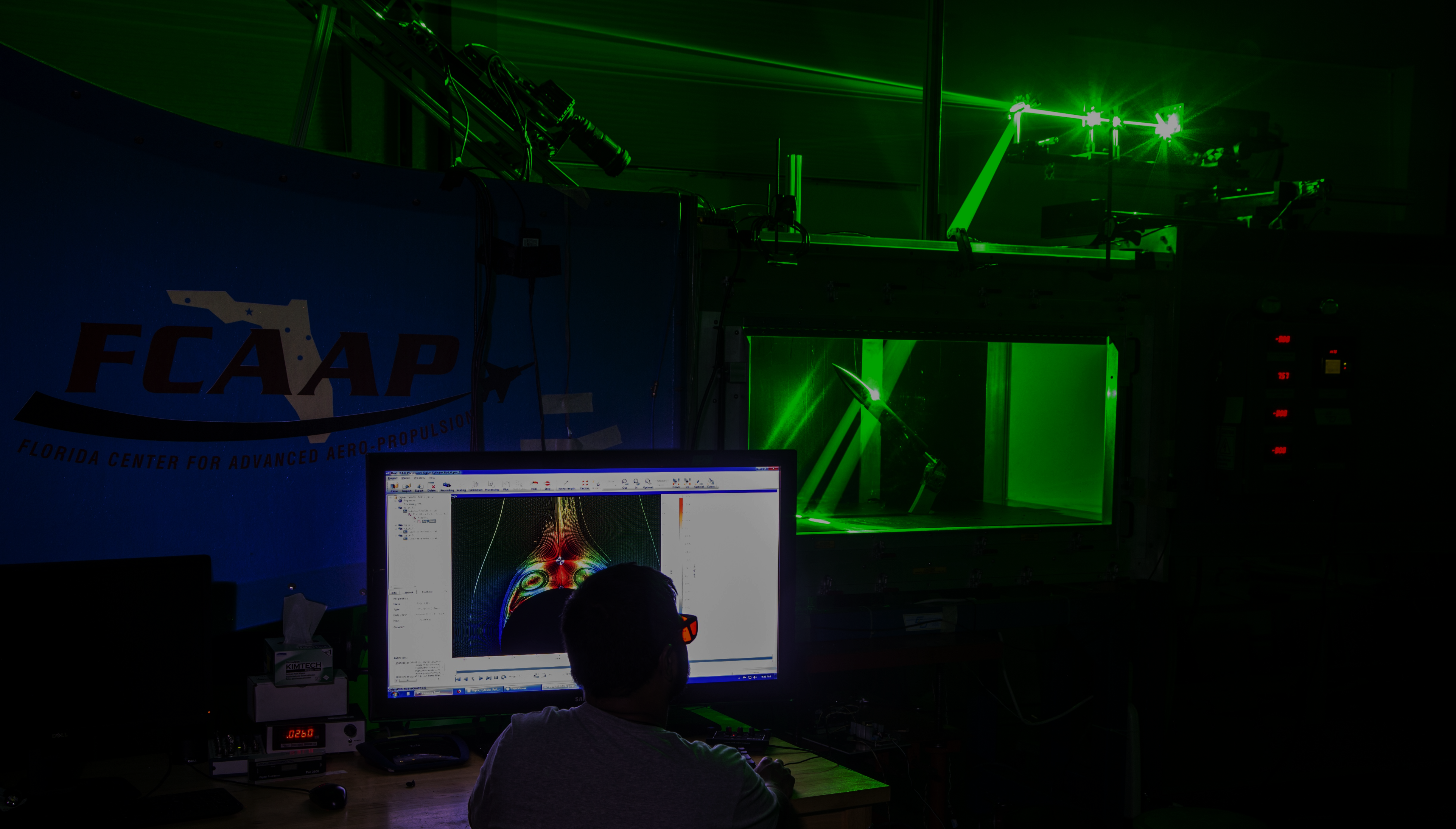 Smart Projectile
Jack Corbin | Prosley Dorcely | Emily Groth 
 Deepkumar Patel |  Aaron Weingarten
1
Team 509
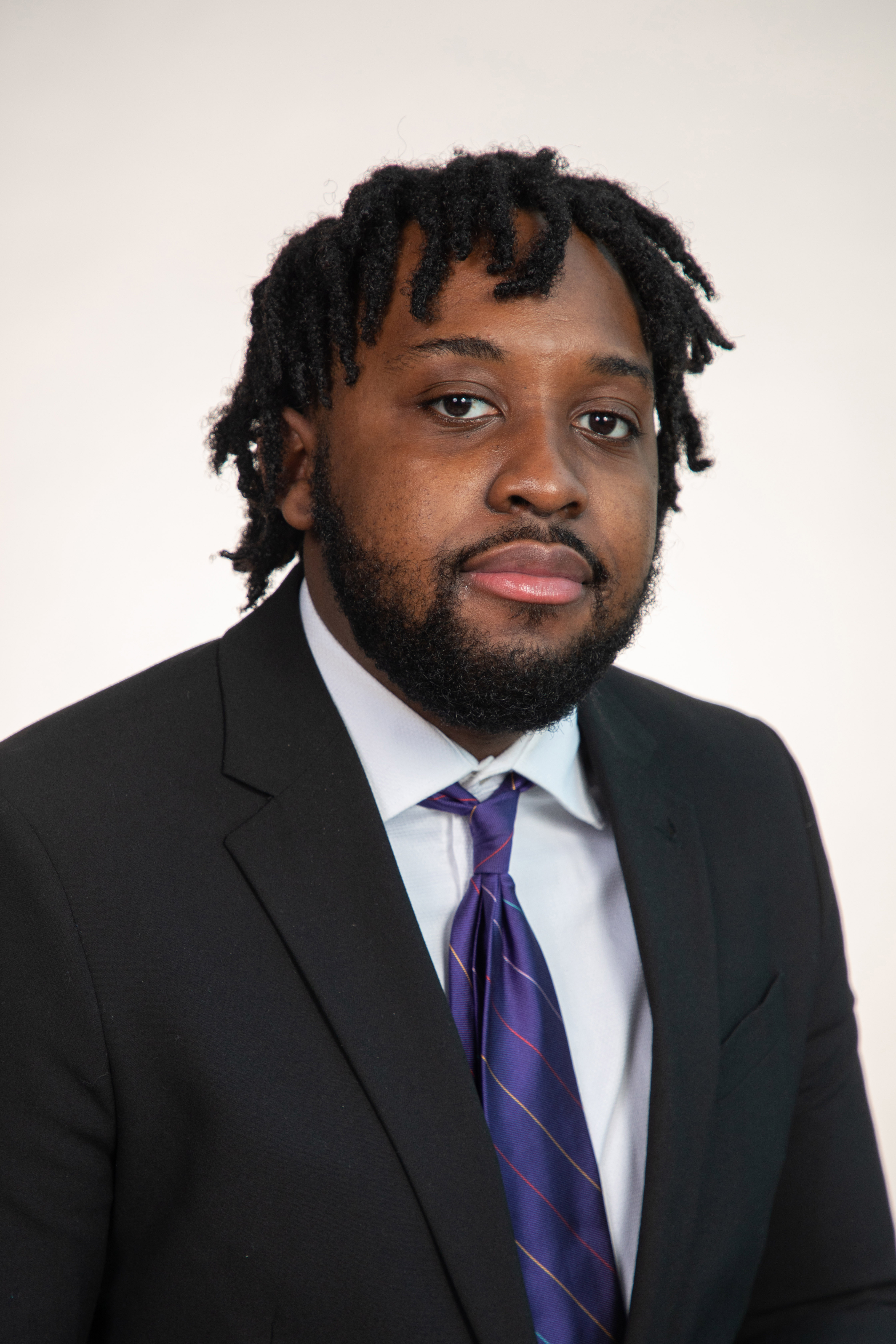 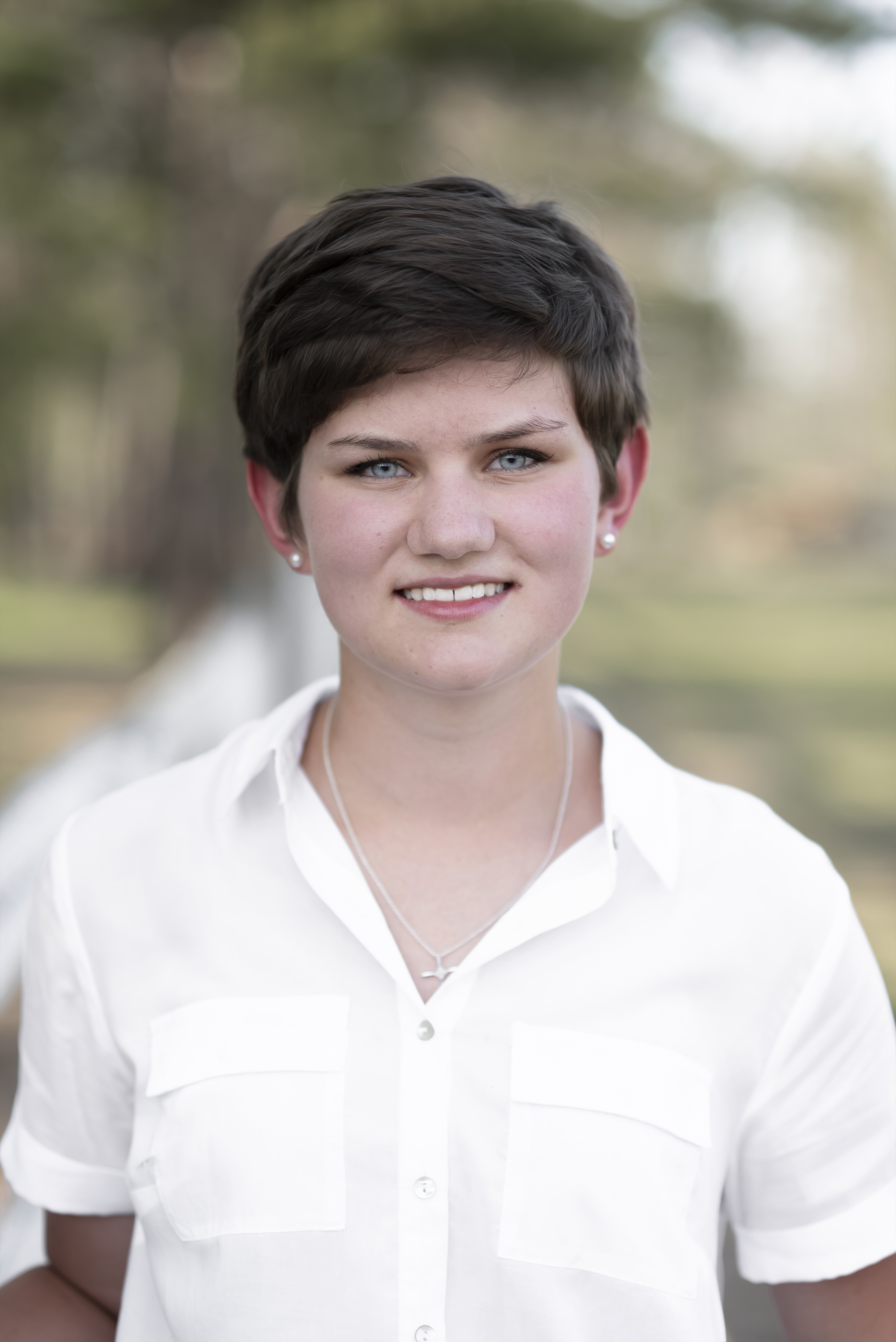 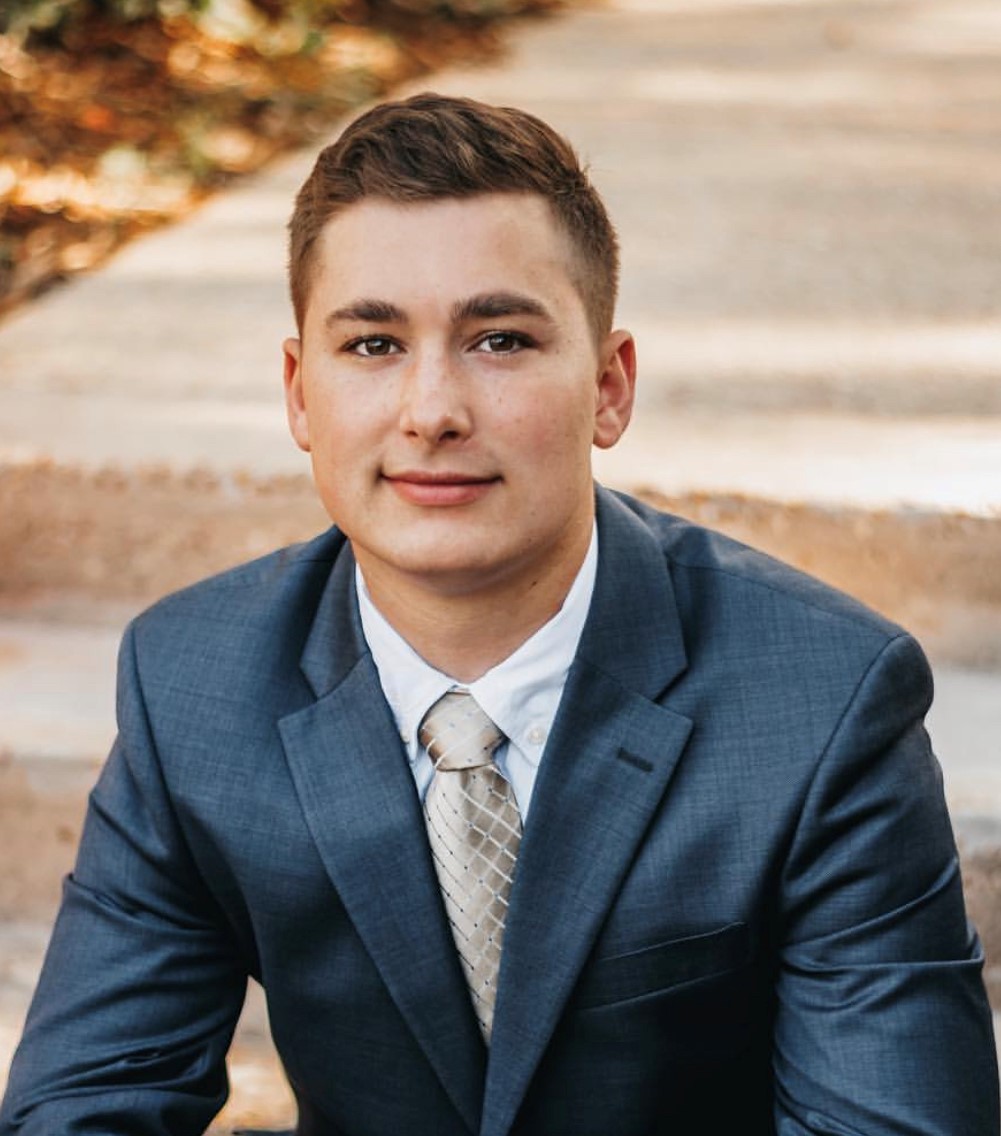 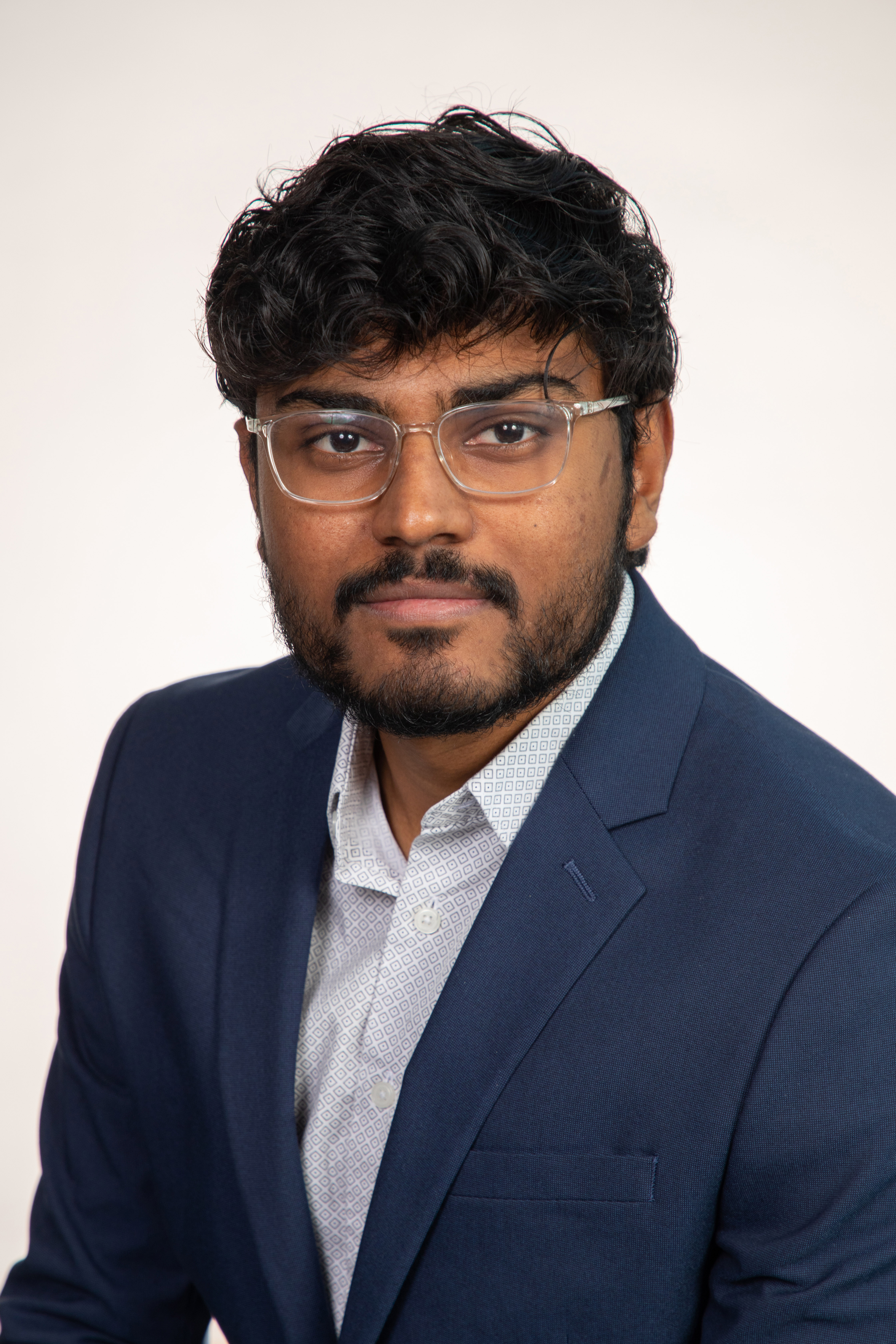 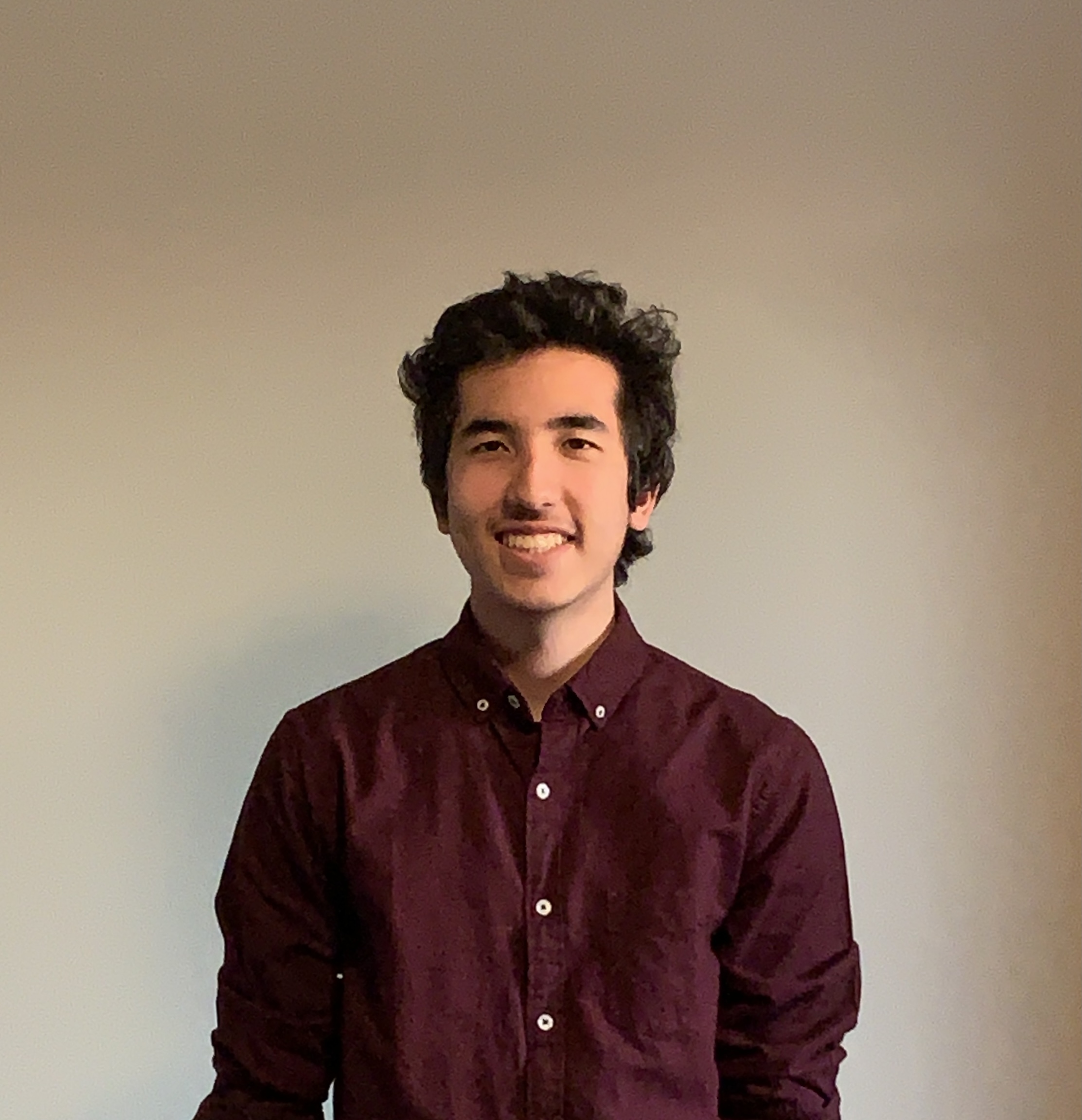 Jack Corbin
Test Engineer
Emily Groth 
Field Engineer
Deepkumar Patel
Design Engineer
Aaron Weingarten
System Engineer
Prosley Dorcely
Research Engineer
Emily Groth
2
Sponsor and Advisor
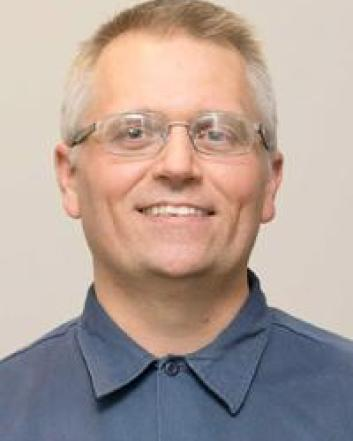 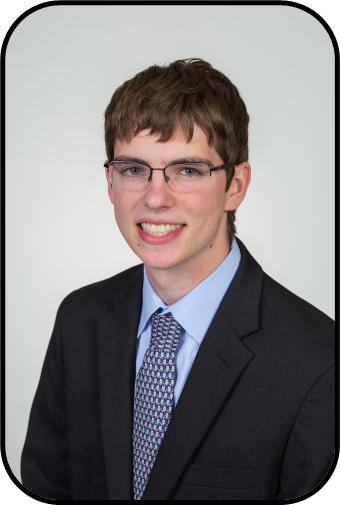 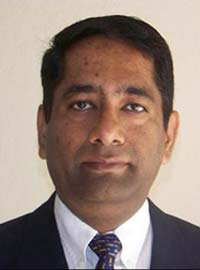 Dr. Rajan Kumar
Sponsor
Dr. Jonas Gustavsson
Advisor
Robert Smith 
Advisor
Emily Groth
3
Objective
The objective of the project is to create a scale model of a projectile with an articulating nose cone and deflectable fins for subsonic wind tunnel testing.
Emily Groth
4
Project Background
Emily Groth
5
Project Background
Emily Groth
6
2021 – 2022 Model
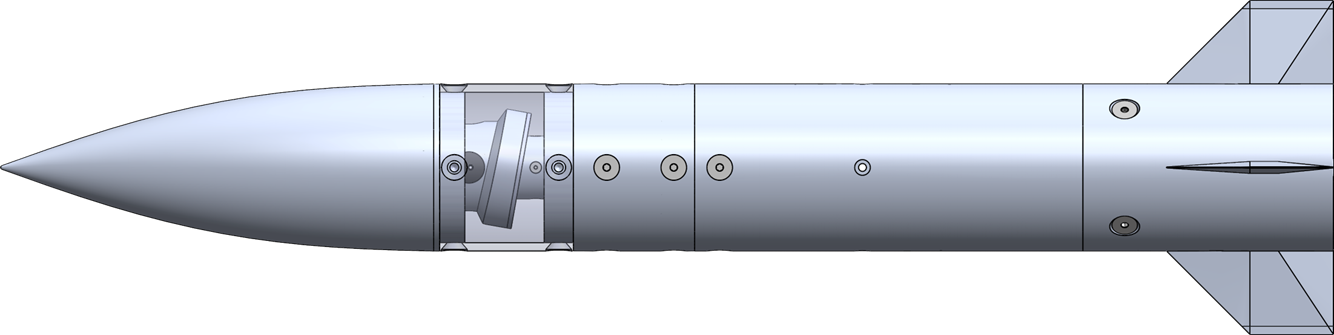 Two angled surfaces used to obtain articulation
Two stepper motors, one for rotation, one for deflection
Emily Groth
7
Issues with 2021 – 2022 Model
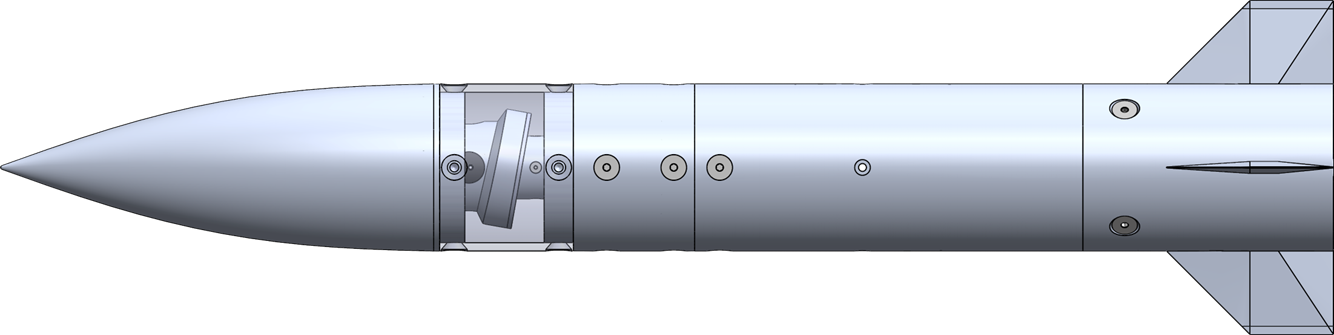 Excess weight caused sagging
Fins are not deflectable
Vibration from articulation mechanism​
Emily Groth
8
Issues with 2021 – 2022 Model
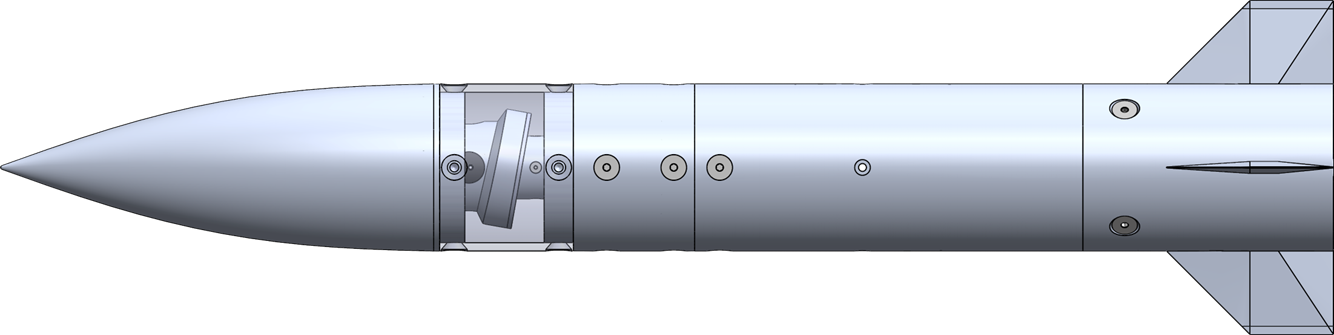 Excess current  lead to overheating and reduced test time​
Non-linear controls​
Emily Groth
9
Markets and Stakeholders
FCAAP
Aaron Weingarten
10
Customer Needs
L/D ration of 8, 12,16
Diameter of 2 inches
Nose deflection between 0 to 5 degrees with resolution ±0.1
Static or dynamic deflectable fins
Time constant optimized to less than 0.5 seconds
Suitable material and design for subsonic testing
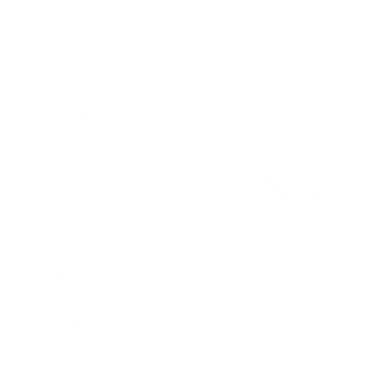 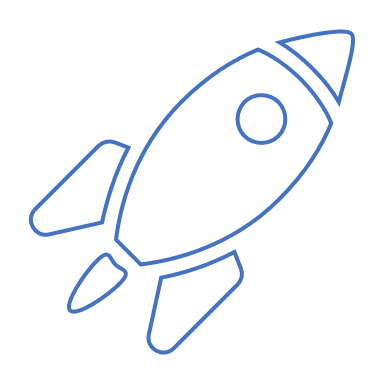 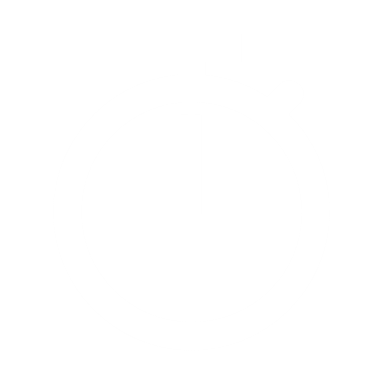 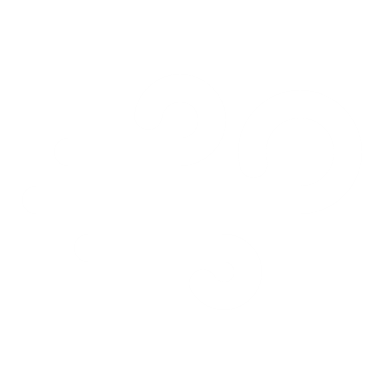 Aaron Weingarten
11
Assumptions
Aaron Weingarten
12
Functional Decomposition
13
Functional Decomposition
Aaron Weingarten
14
Functional Decomposition
Aaron Weingarten
15
16
Functional Decomposition
Aaron Weingarten
17
Future Work
Aaron Weingarten
18
Customer Needs Backup
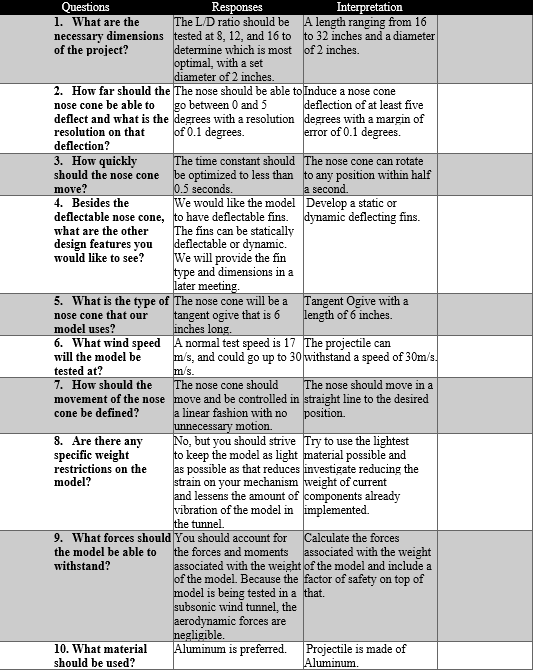 19
Markets Backup
Primary Market
FCAAP (Florida Center for Advanced Aero Propulsion)
Secondary Markets
 Air Force Office of Scientific Research (AFOSR)   
 Air Force Research Laboratory (AFRL)           
 Lockheed Martin   
 General Dynamics   
 Raytheon Technologies   
 Boeing    
 Northrop Grumman
20
Stakeholders Backup
Florida Center for Advanced Aero Propulsion  
FAMU-FSU College of Engineering  
Dr. Rajan Kumar  
Dr. Jonas Gustavsson  
Dr. Shayne McConomy  
Dr. Suvranu De
21
Standard Shapes
Summary Box
Text box 1
Outlined Text Box
22
Approved Logos
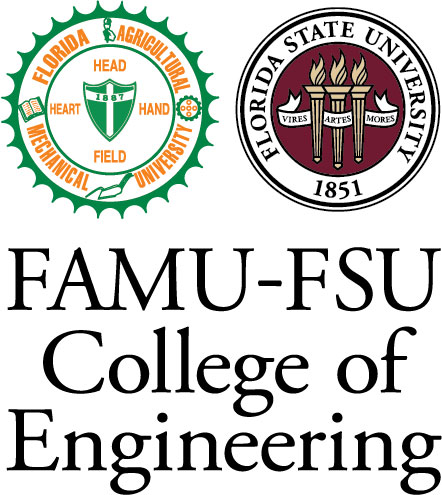 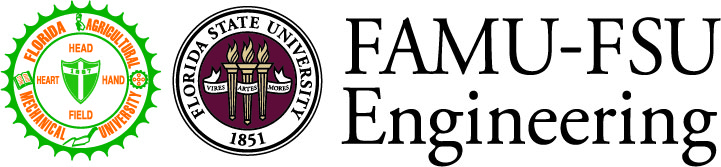 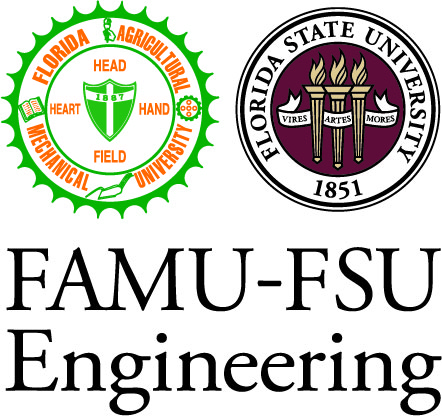 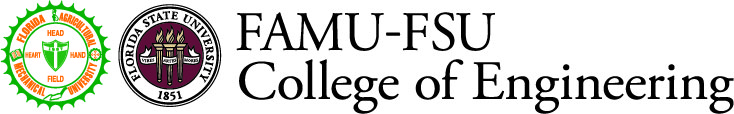 23
Color Palette
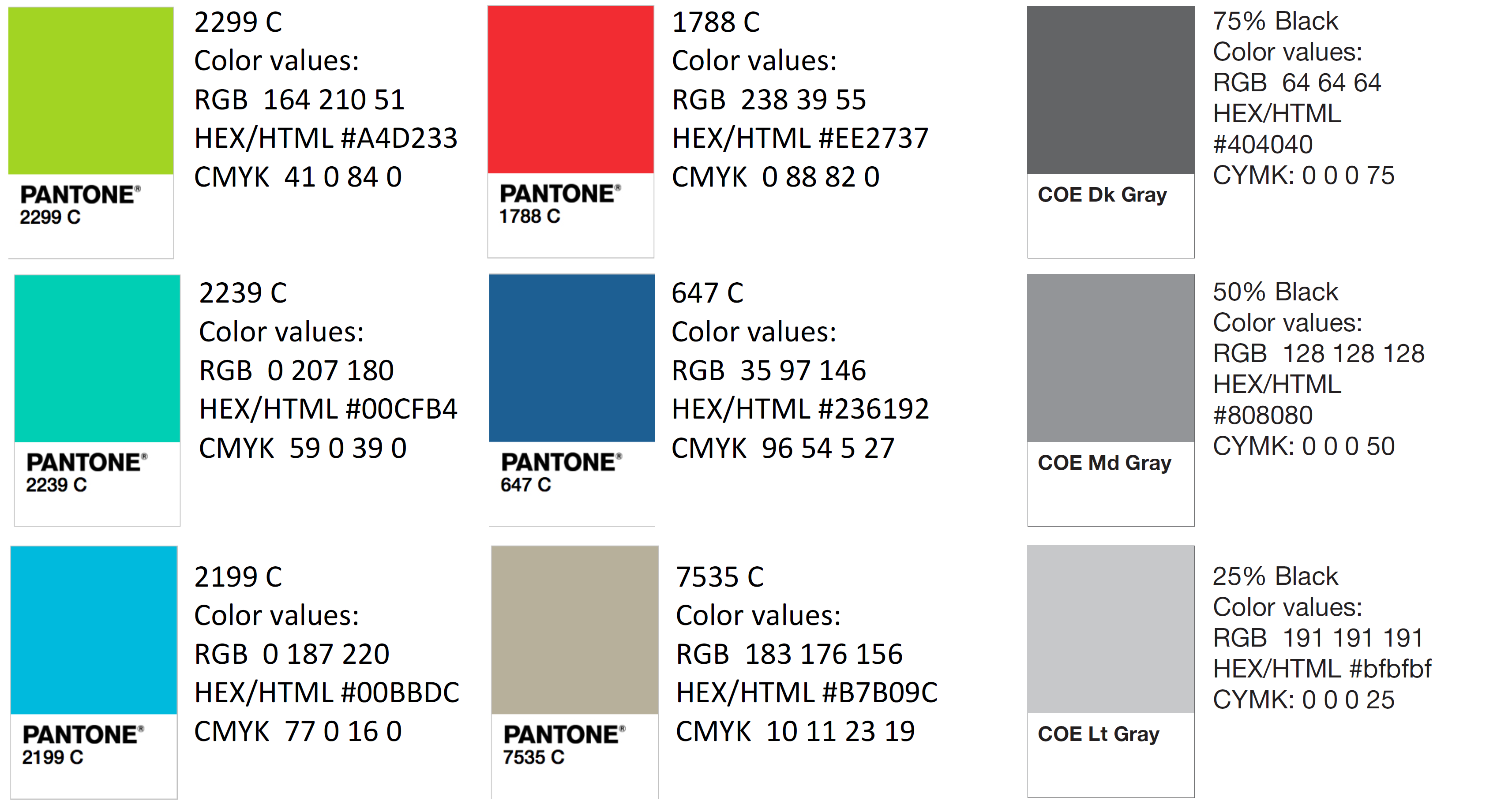 24
APA Tables
25